Jméno autora: Mgr. Vlasta KollarikováDatum vytvoření: 21.09. 2013
Číslo DUMu: VY_32_INOVACE_13_OSVZ_ON
Ročník: I.
Vzdělávací oblast: Společenskovědní vzdělávání
Vzdělávací obor: Občanská nauka
Tematický okruh: Člověk a společnost
Téma: Vzdělání a jeho význam pro život
Metodický list/anotace:
Seznámit žáky s významem vzdělání
Pojmy: vzdělání, gramotnost, kvalifikace
Vzdělání: je souhrn znalostí a schopností, které získáváme prostřednictvím výuky nebo studia na školách
Gramotnost: je schopnost jedince číst, psát a porozumět textu, rozlišujeme literární, dokumentovou a numerickou.
Kvalifikace: je schopnost dobře vykonávat určitou pracovní činnost,
bývá potvrzována dokladem (vysvědčení, osvědčení, diplom aj.)
Cíl, předměty
Cíl: přenos informací z jedné osoby na osoby jiné, řeší otázky: jak, co, smysl
Předměty: základní - čtení, psaní, aritmetika; rozšiřující - historie, fyzika, chemie, politologie, matematika (diferenciální počet, algebra)
Znalosti se měří pomocí testů, každý student dostane hodnocení (známku)
Učení
Pojem: v širším slova smyslu každé obohacení individuální zkušenosti;
v užším záměrné získávání vědomostí
4 fáze: motivační (zájem), poznávací, výkonná (pochopení), ověřovací (aplikace)
Metody: opakované čtení celého textu, rozčlenění na menší celky, kombinace
Organizace učení
Typy škol
Základní škola
ZUŠ, Základní jazyková škola
Odborné učiliště
Střední odborné učiliště
Střední (odborná) škola
Gymnázium
Vyšší odborná škola
Vysoká škola
Speciální školy
Univerzity
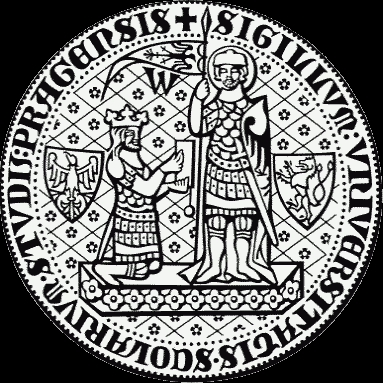 P  Poznáte pečeť
                                          této univerzity?
                                          Co o ní víte?




                                           1
Nejstarší univerzita na světě
Bologna
                                           1088 ? (1119)
                                            23 fakult
                                            rektor
                                            prorektor
                                            děkan
                                            proděkan
                                            obr. 2
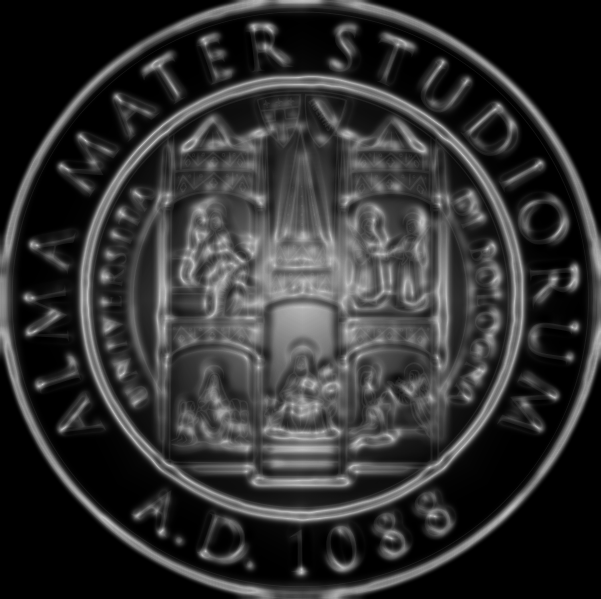 Zdroje
ČERNÍK, Karel. Symbol University Karlovy-Wikipedie.cz [online]. [cit. 25.9.2013]. Dostupný na WWW: http://cs.wikipedia.org/wiki/Soubor:Charles-University-symbol-2.png 
NEUVEDEN. Seal of the University of Bologna.svg-wikipedie.cz [online]. [cit. 25.9.2013]. Dostupný na WWW: http://cs.wikipedia.org/wiki/Soubor:Seal_of_the_University_of_Bologna.svg